IO3: Formazione di alfabetizzazione finanziaria per genitori
Modulo 1: Vocabolario finanziario
Vocabolario finanziarioRisultati di apprendimento
Risultati di apprendimento (LOs – Learning Outcomes): Dopo aver completato questo modulo, genitori e tutori saranno in grado di:
- descrivere il significato delle parole finanziarie più comuni                                                                                                     
- spiegare i diversi tipi di debito e di inflazione                                                                                                                                                                                                                                                  
- descrivere alcuni servizi bancari e altre agenzie finanziarie
Vocabolario finanziarioProgramma visivo
Attività - idee
Vocabolario finanziario
Introduzione
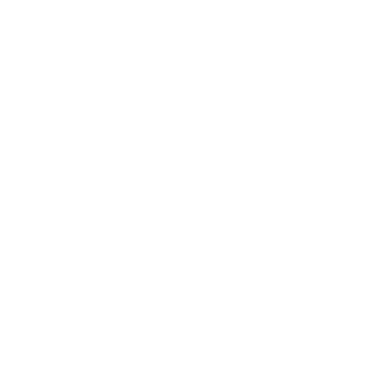 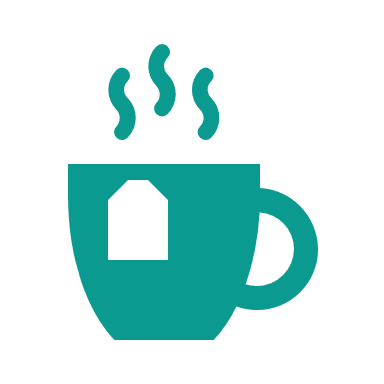 Fine
Pausa – 10 min.
Inflazione
Esercizio riflessivo
Attività - debito
Vocabolario FinanziarioAttività rompighiaccio
Attività M 1.1
Incontra i vicini
Presentati alle persone sedute accanto a te a entrambi i lati
Dì loro qualcosa di te
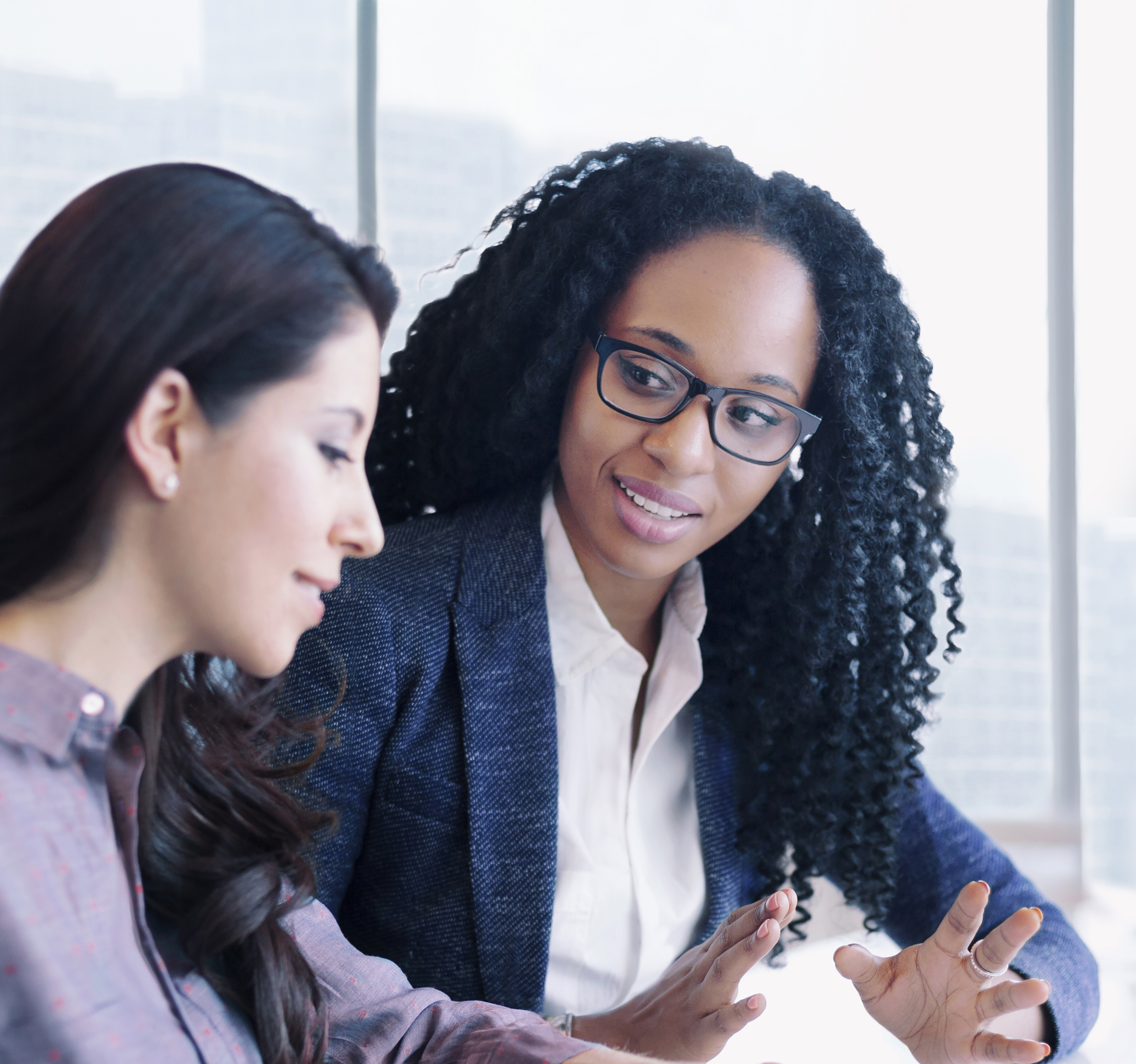 Vocabolario Finanziario
Attività M 1.2
 Vocabolario finanziario
Guarda il tuo biglietto per una parola o una descrizione
Trova il partecipante che ha la parola corrispondente alla tua descrizione
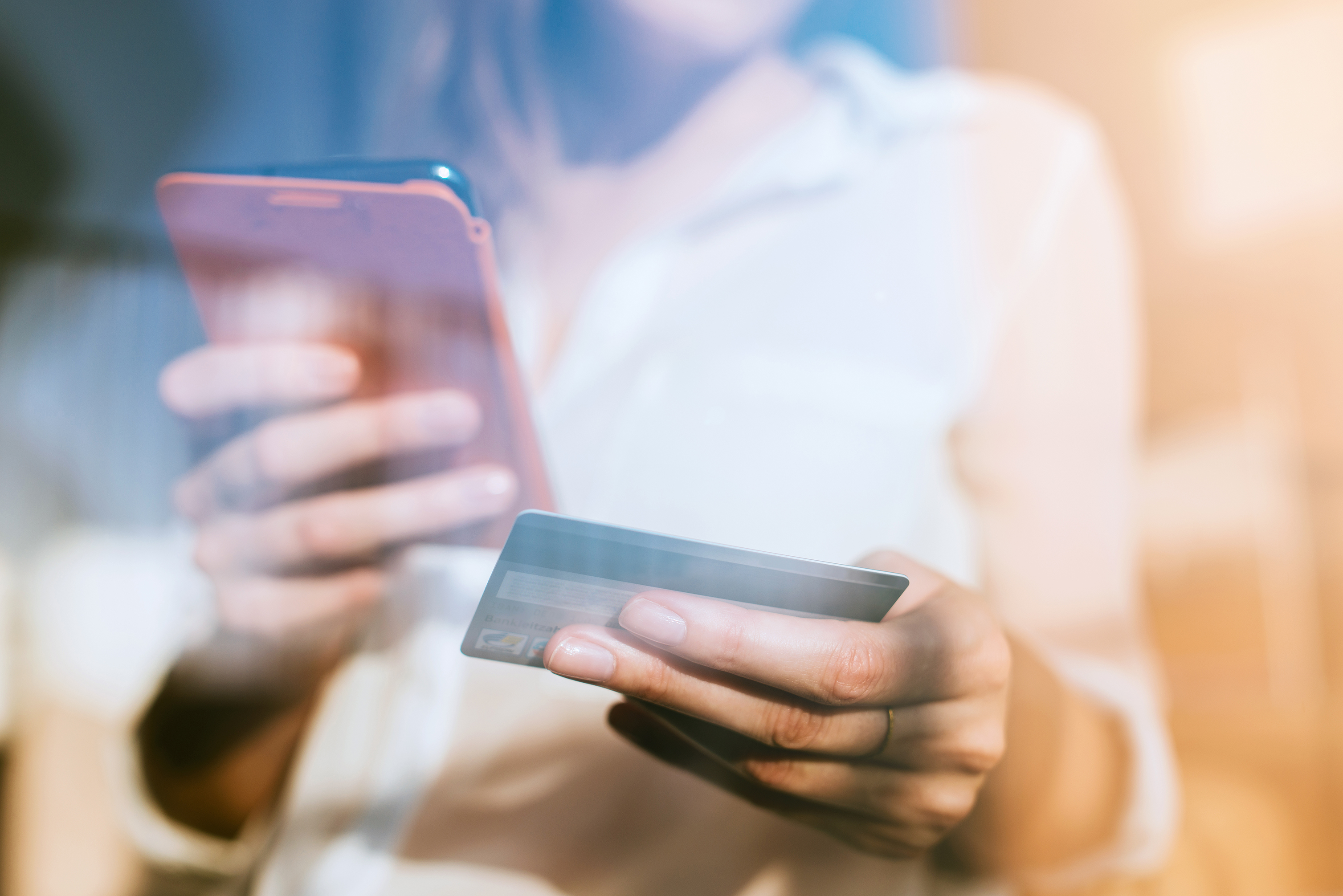 Vocabolario finanziario
Vocabolario finanziario: descrizioni di parole finanziarie comuni
SALARIO:  retribuzione guadagnata per lavoro o servizi spesso pagati su base giornaliera o settimanale
STIPENDIO:  pagamento guadagnato per lavoro o servizi spesso pagati su base mensile.
REDDITO: denaro che una persona guadagna o riceve in prestazioni o pensioni, o altri mezzi a volte noti come "reddito non guadagnato".
SPESE: denaro che una persona spende per cibo o bollette e altre cose.
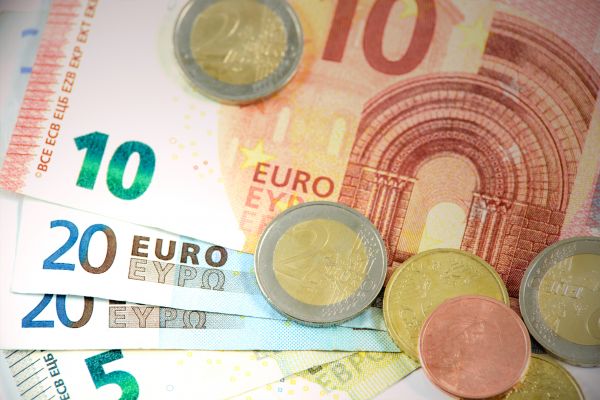 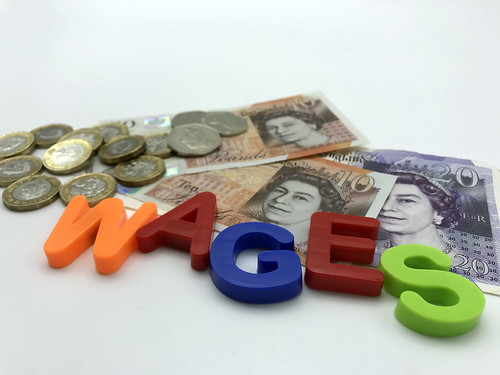 Vocabolario finanziario
Vocabolario finanziario: descrizioni di parole finanziarie comuni
CREDITO: usato per descrivere il denaro in 2 modi diversi:
 quando il denaro viene dato per l'uso con un prestito
 denaro che hai nel tuo conto bancario e sei "in credito"
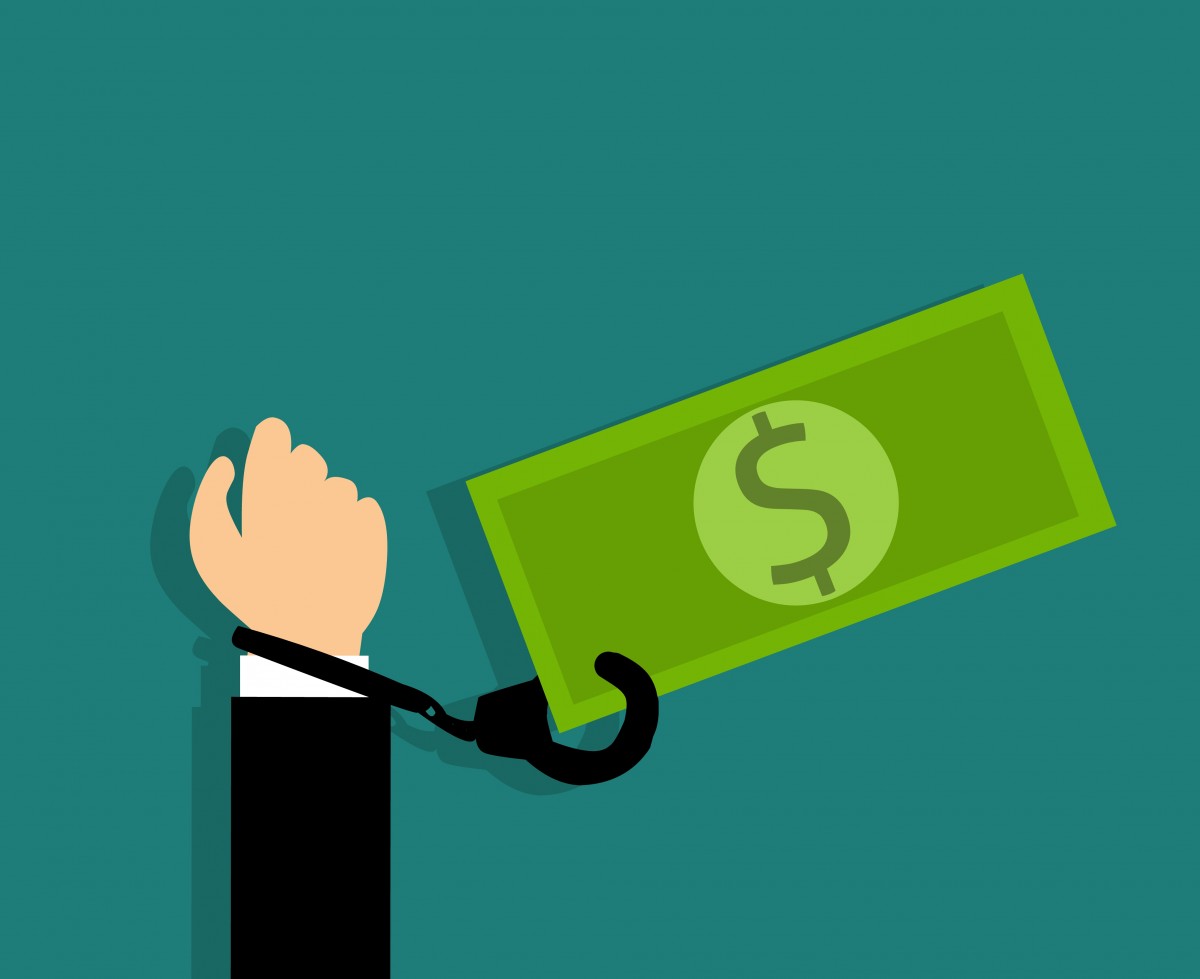 DEBITO: rappresenta il denaro dovuto da una persona. La persona che ha un debito è nota come debitore o mutuatario.
INTERESSE: usato per descrivere il denaro in 2 modi diversi:
   denaro che una persona rimborsa per prendere in prestito denaro
   denaro che una banca paga a una persona quando deposita denaro in un conto bancario dando interessi
CONTANTI O CARTE DI DEBITO: utilizzato per pagare beni o servizi. Devi pagare in tempo o dovrai pagare degli interessi
CARTE DI CREDITO: usate per comprare cose e pagarle nel tempo. Per questo servizio è necessario rimborsare i soldi pagando alcuni interessi o delle spese
Vocabolario finanziario
Attività M 1.3
Servizi bancari
Ecco alcune parole bancarie. In piccoli gruppi decidi come spiegheresti i significati a un bambino di età compresa tra i 6 anni e i 12 anni e suggerisci delle risorse che potrebbero essere usare, ad esempio denaro reale o… altre idee?

Prestito
Assegno
Conto di risparmio
Bonifici
Carte di credito
Carte ricaricabili
Carte di debito
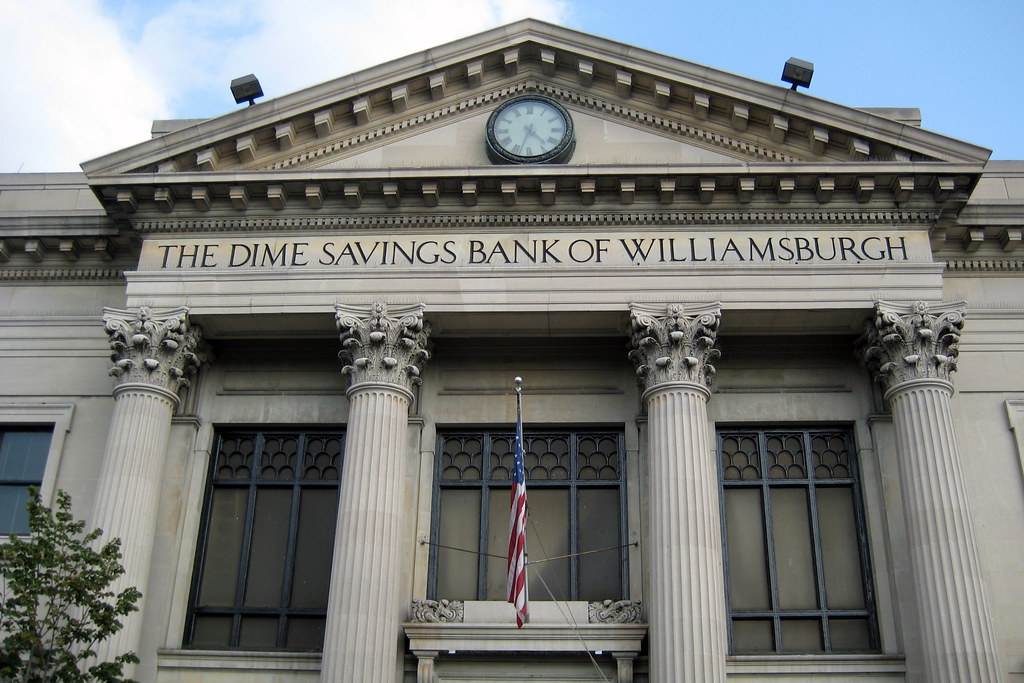 Vocabolario finanziario
Altre istituzioni finanziarie/società finanziarie non bancarie
SOCIETÀ MICROFINANZIARIE
Chiamato anche MICROCREDITO questo rappresenta un tipo di servizio finanziario che eroga prestiti a disoccupati o individui o gruppi a basso reddito che altrimenti non avrebbero altro accesso ai servizi bancari.
L'obiettivo è quello di dare alle persone meno abbienti l'opportunità di diventare autosufficienti prestando loro piccole somme di denaro.
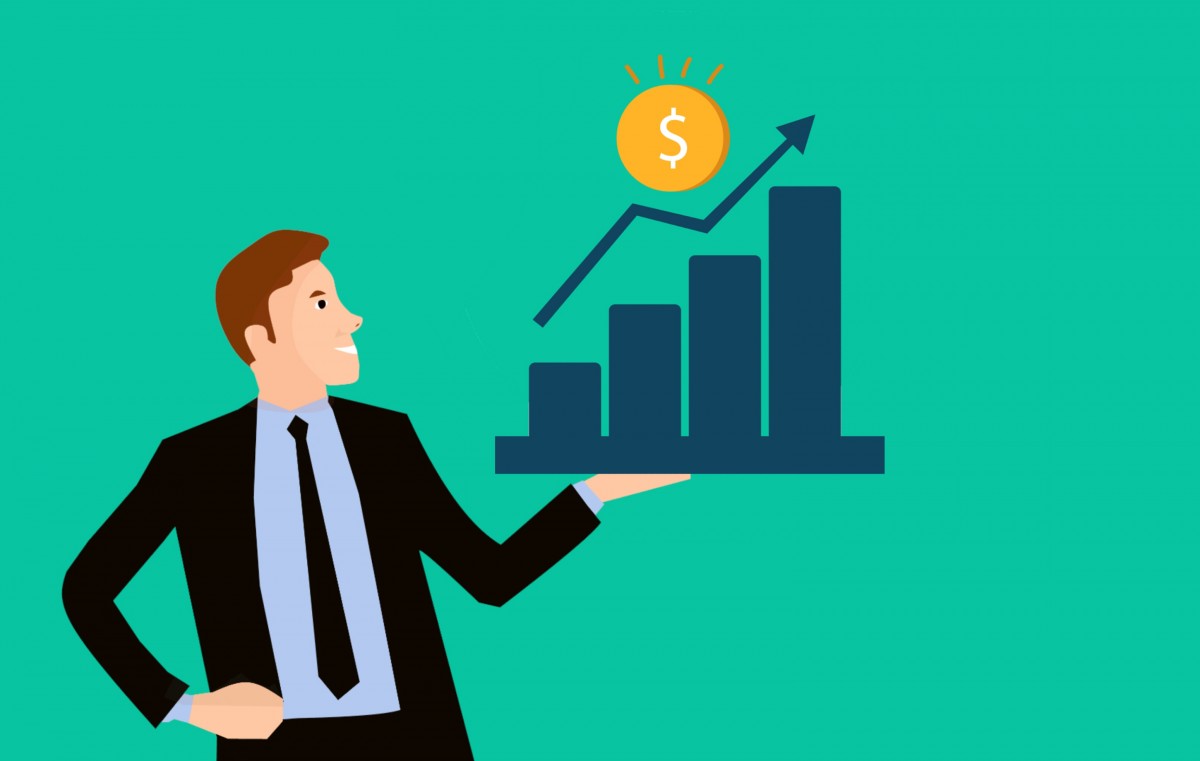 Come i prestatori convenzionali, addebitano interessi sui prestiti e stabiliscono programmi di rimborso specifici.
Vocabolario finanziario
Altre istituzioni finanziarie/società finanziarie non bancarie
Cosa sono le istituzioni finanziarie non bancarie?
COOPERATIVE DI CREDITO: Si tratta di istituzioni finanziarie che offrono vari servizi bancari e sono spesso di proprietà dei contribuenti.

AZIENDE ENERGETICHE: Queste possono offrire servizi per supportare i clienti alle prese con le bollette.

COMPAGNIE ASSICURATIVE: Tra le istituzioni finanziarie non bancarie più familiari ci sono le compagnie di assicurazione che proteggono dal rischio finanziario, garantite attraverso pagamenti assicurativi.

REGIMI COMUNITARI: Questi sono diversi a seconda della comunità ... riesci a pensare a qualcuno?
Vocabolario finanziario
Pausa caffè e tè
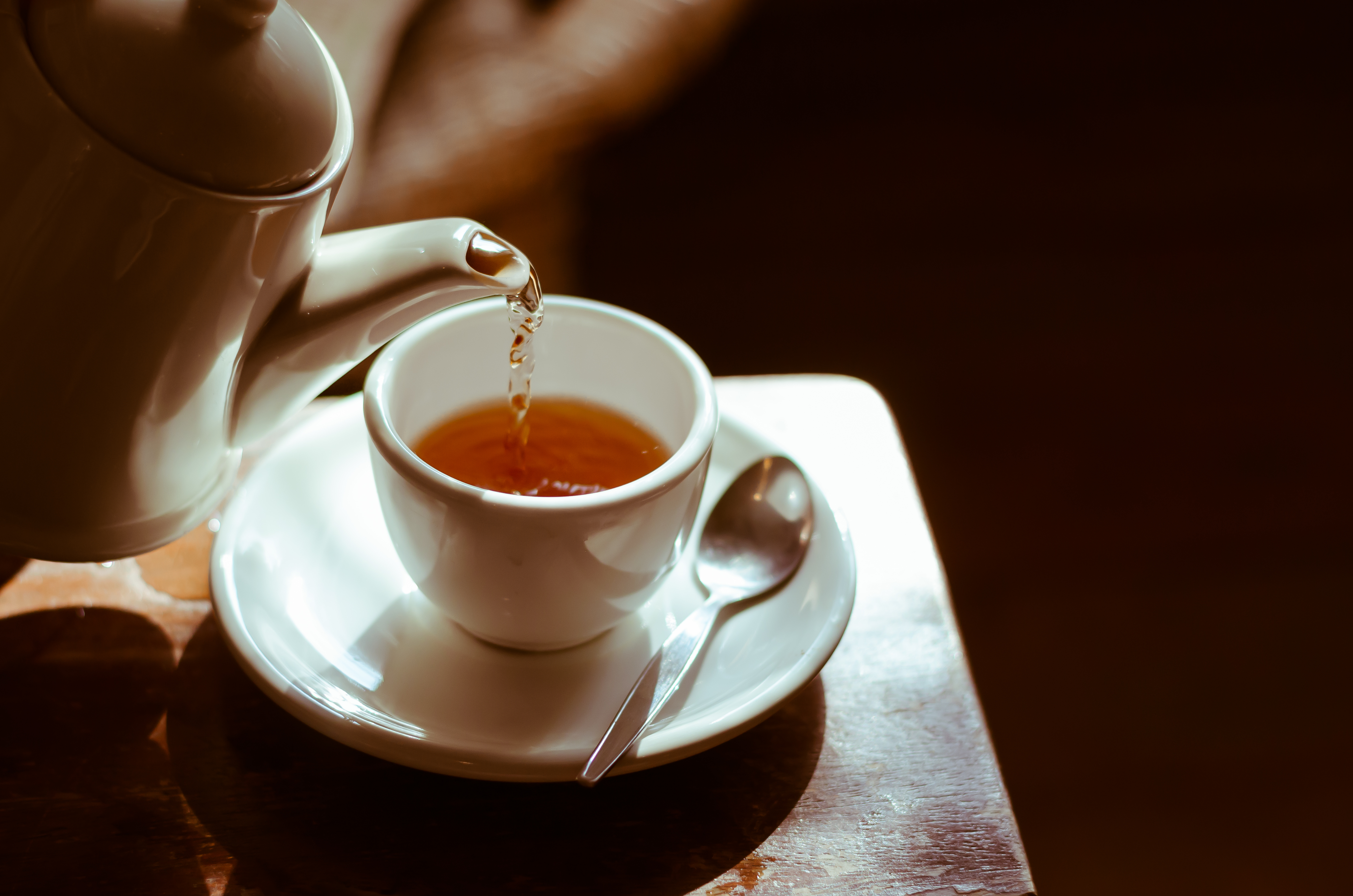 Vocabolario finanziario
Attività M1.3
Debito….
Esiste il debito "buono" o quello "cattivo"?
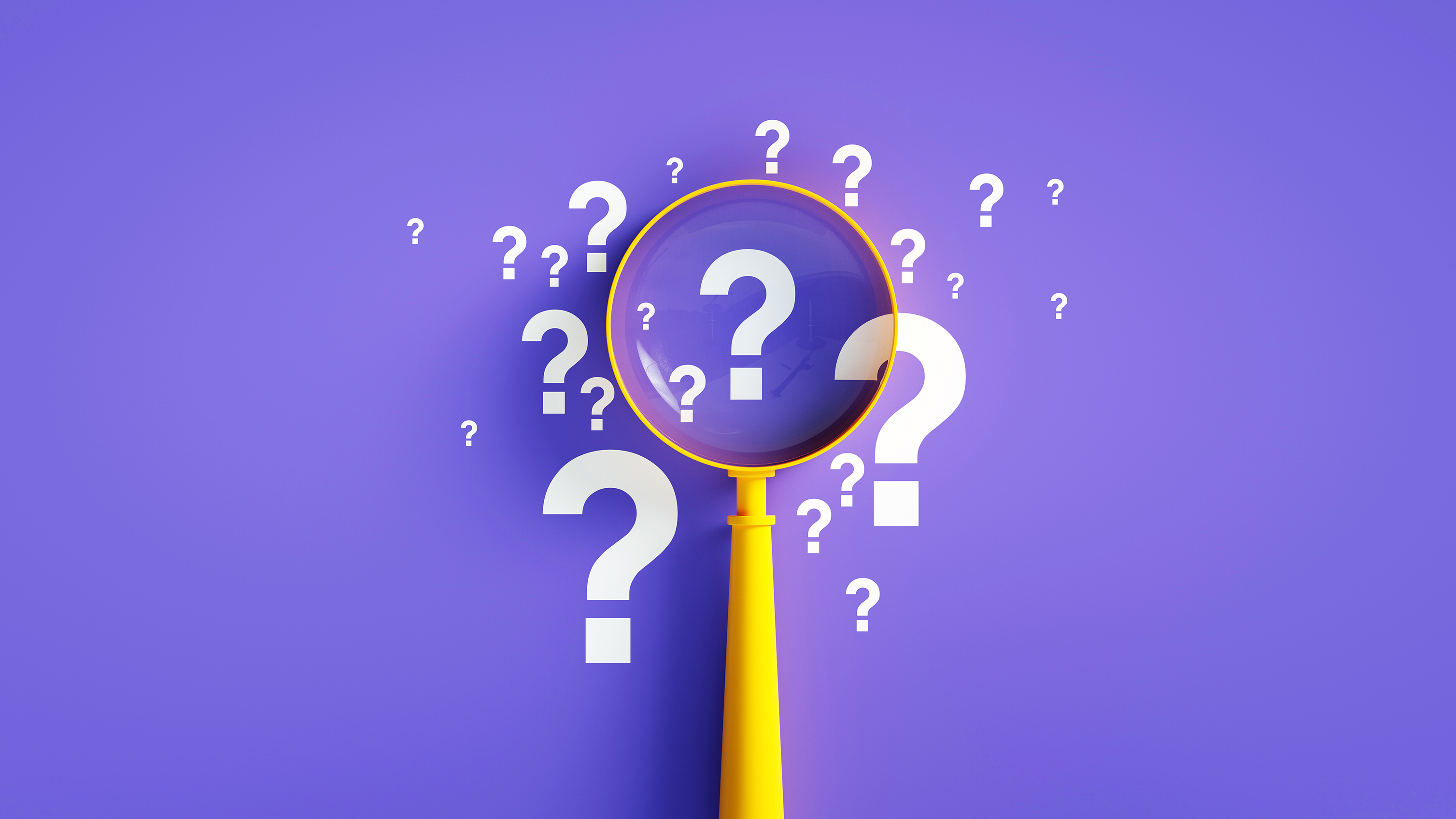 Vocabolario finanziario
Debito buono e debito cattivo
DEBITO BUONO: rappresenta un investimento che potrebbe avvantaggiare qualcuno.
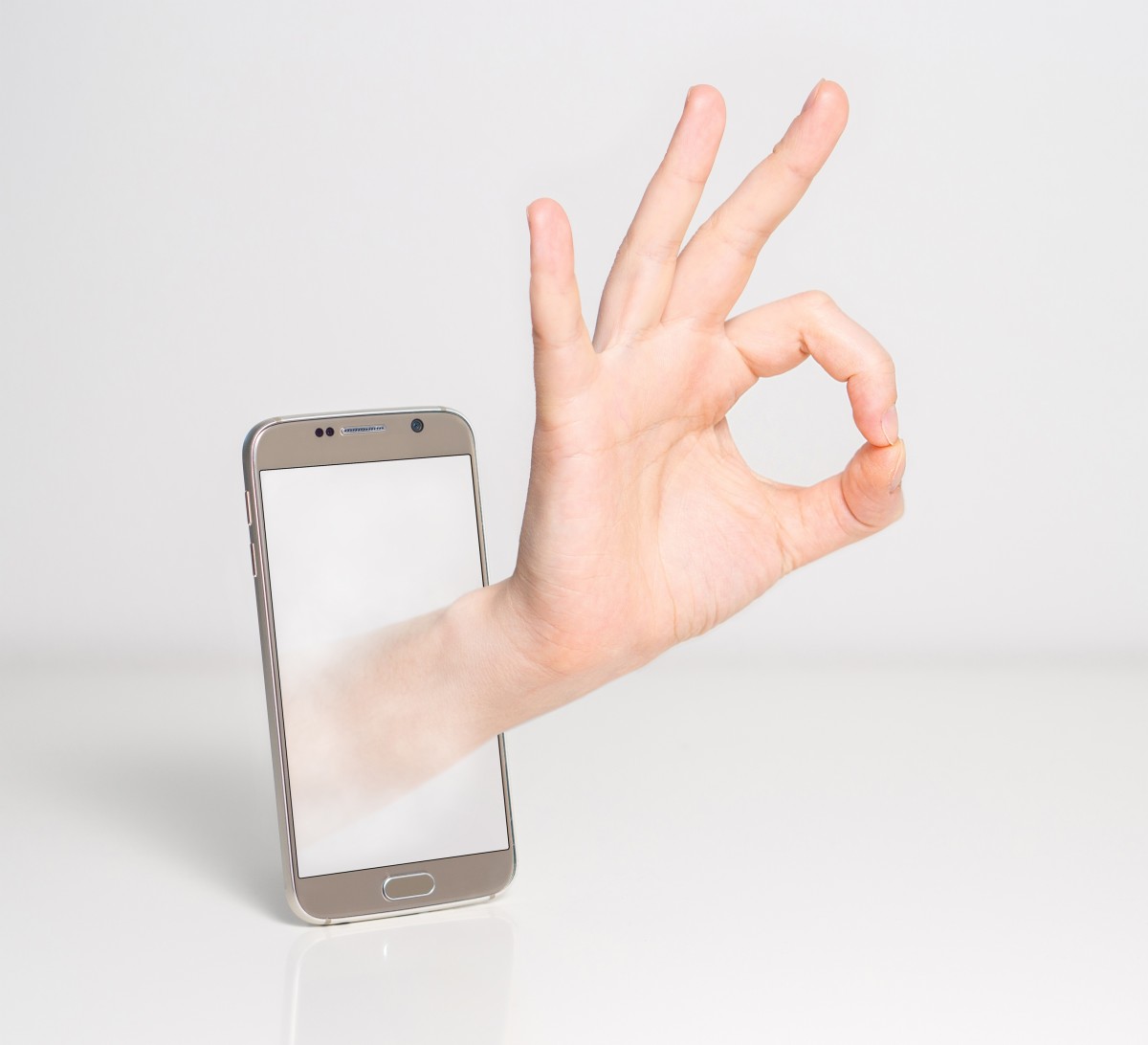 DEBITO CATTIVO: quando ti metti nei guai finanziari perché non puoi rimborsare i soldi che devi.
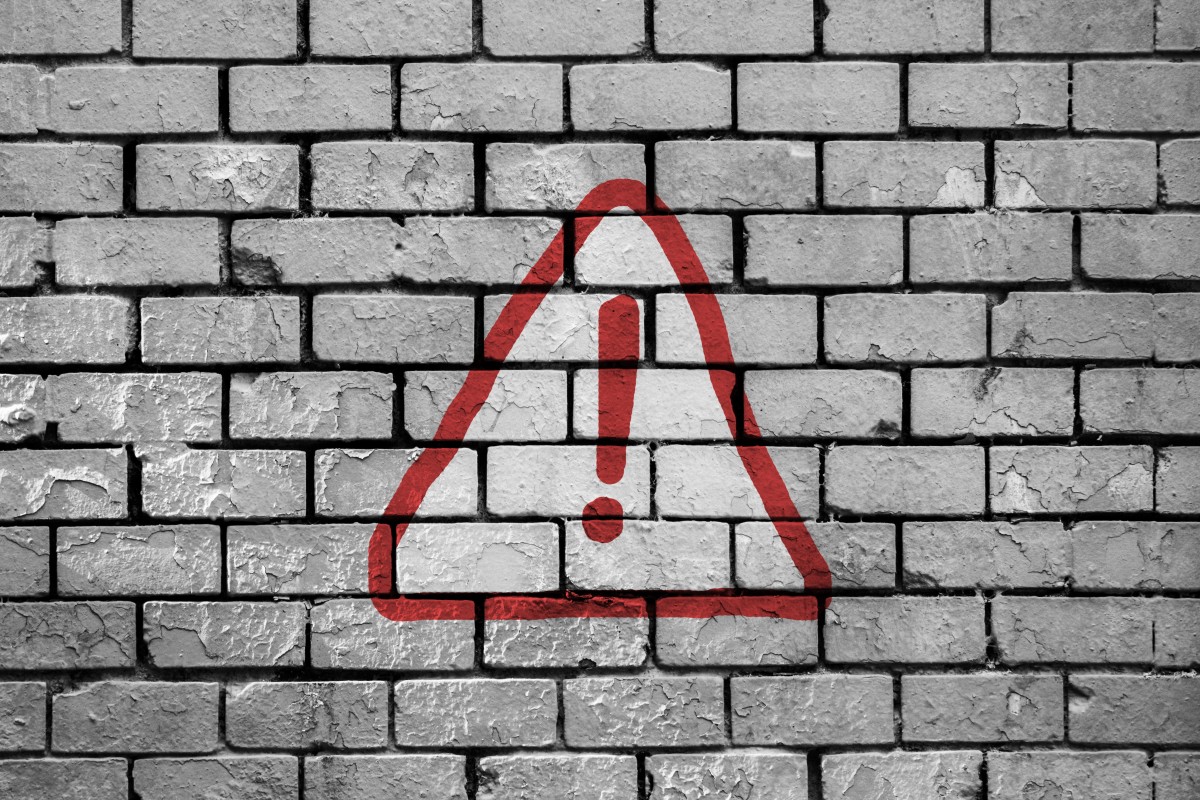 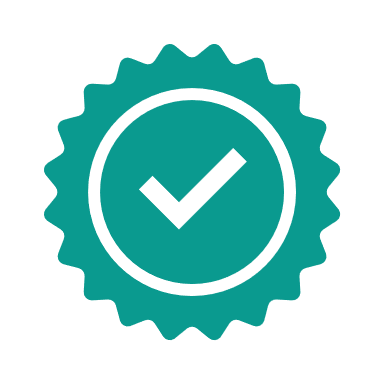 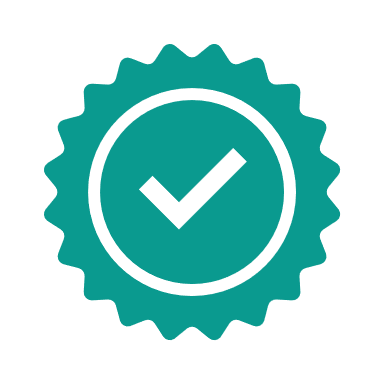 Vocabolario finanziario: debito buono e debito cattivo
Attività M 1.4
Buon debito
Suggerisci 2 tipi di debito "buono" che potrebbero essere adatti a te o a una famiglia dall'elenco sottostante. 
Scrivili nella prima colonna e prova a spiegare perché nella seconda colonna.
prestito formativo
mutuo casa
acquisto di articoli essenziali
trattamenti di assistenza medica
prestiti alle piccole imprese per investimenti
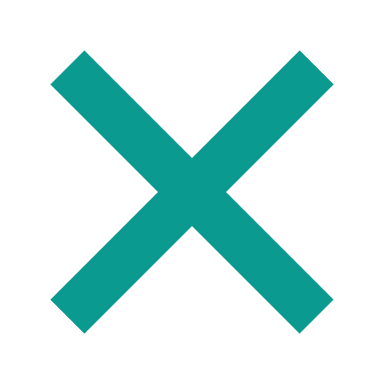 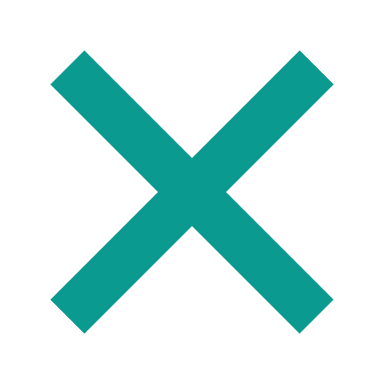 Vocabolario finanziario: «debito buono» e «debito cattivo»
Attività M 1.5
 Come gestire un budget ridotto
ESERCIZIO RIFLESSIVO:
In piccoli gruppi discuti di come potresti comportarti nella seguente situazione:
- Hai solo £ 300 / euro rimasti per questo mese, ma riceverai il tuo prossimo stipendio in 15 giorni. 
- La lavatrice è rotta. Ovviamente dovrai acquistare beni di uso quotidiano (cibo, medicine, benzina per la tua auto, ecc.) Hai una carta di credito con un tasso di interesse molto alto (15%).

Che cosa farai? Scegli una di queste opzioni e spiega perchè:
Pagherai tutto con contanti e carta di credito.
Prenderai in prestito da amici o familiari senza interessi.
Prenderai in prestito dall'amico di un amico che offre denaro con interessi da pagare.
Acquisterai una nuova macchina immediatamente sulla tua carta di credito.
Ridurrai i beni di uso quotidiano che acquisti e risparmierai per una nuova macchina.
Vocabolario finanziario
Viaggio nel tempo ... in che modo l'inflazione influisce sul mio denaro?
Cosa significa "inflazione"?
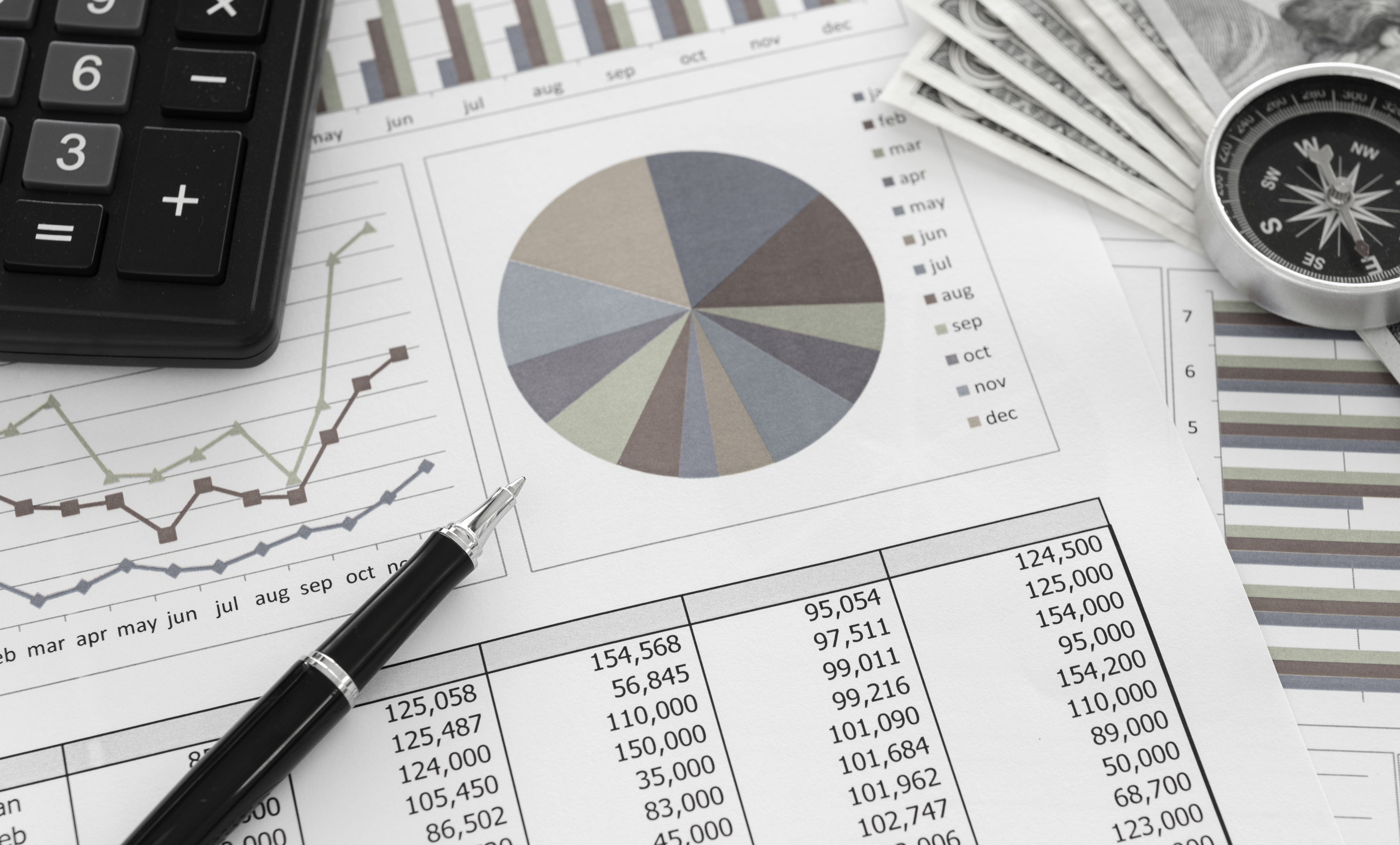 Vocabolario finanziario
Inflazione
Definizione:

L'inflazione è l'aumento complessivo dei prezzi di beni e dei servizi nel tempo.
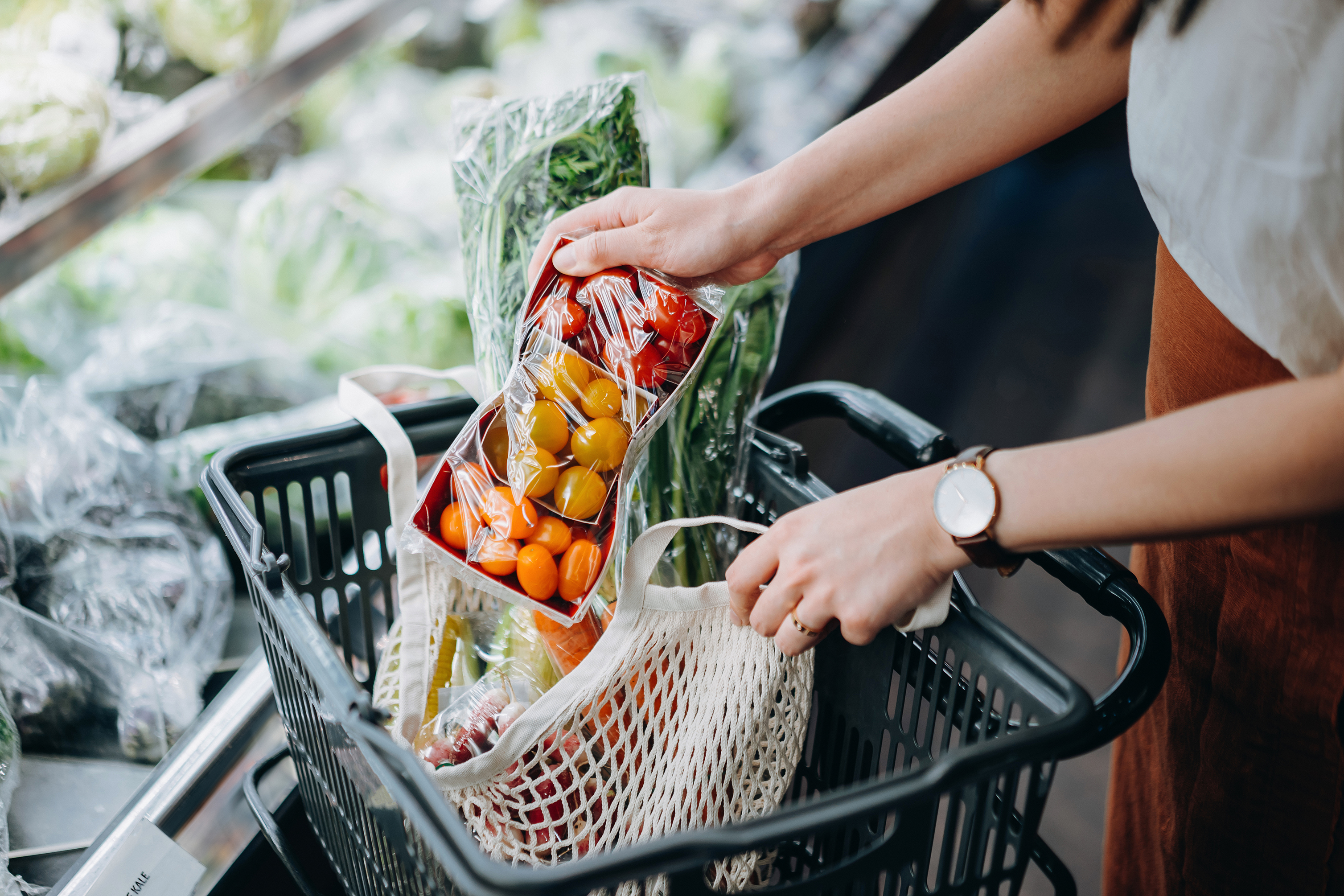 Vocabolario finanziario
Attività M 1.6
  Viaggio nel tempo
Dove hai mai sentito la parola "inflazione" prima?
Hai visto un aumento o una diminuzione dei prezzi del cibo e di altri beni di recente?
Quanto pensi che costasse una pagnotta di pane nel 1950?

I salari aumentano sempre con il costo della vita?

Usa il tuo telefono per cercare il costo della benzina nel 1950
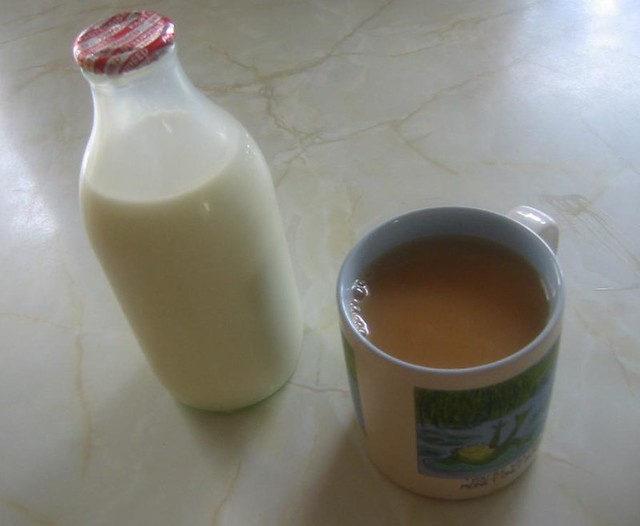 5d = 5 vecchi penny
Grazie per aver partecipato. Per ulteriori risorse, visita il sito Web di Money Matters: https://moneymattersproject.eu/
Vocabolario finanziario
Risorse aggiuntive
https://www.nerdwallet.com/article/banking/checking-vs-savings
https://www.wellsfargo.com/financial-education/college/?linkLoc=fn
https://www.investopedia.com
https://www.debt.org
https://www.experian.com/blogs/ask-experian/what-is-good-debt/
https://www.youtube.com/watch?v=RwC-EMh2-Z4    (come scrivere un assegno)